Vibration study of magnet girder of the HEPS-TF
Wang Zihao
GM 2017
11-13 December 2017
Outline
Overview
Design of auto-tuning girder
Modal analysis
Experimental modal analysis
Optimization of girder model
Summary
Overview
HEPS Storage ring consists of 48-7BA. 
Circumference ~1296m.
Each arc section ~27 m.
Girders provide firm support and 
precise positioning for magnets.
7 Magnet-Girder modules with 4 sizes.
Each module pre-assembled, 
components aligned, prior to
 installation in tunnel.
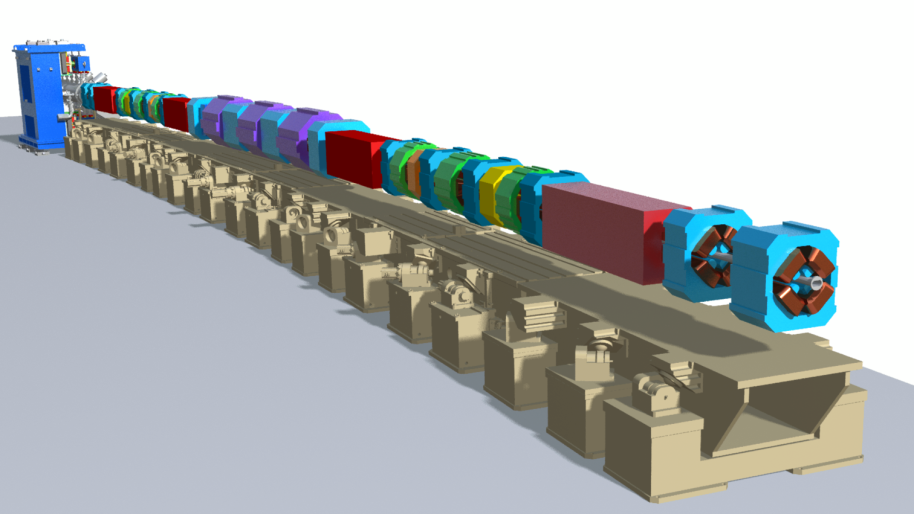 one arc section
STRAIGHT
MULTIPLET
FODO
SECTION
STRAIGHT
MULTIPLET
QUAD
DOUBLET
L-BEND
QUAD
DOUBLET
L-BEND
L-BEND
L-BEND
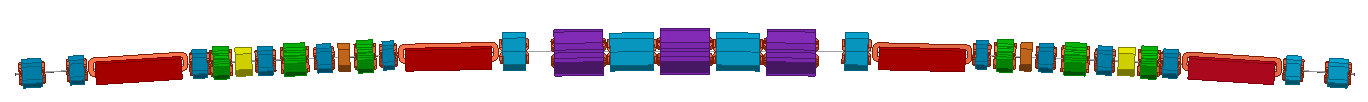 Overview
Very Low Emittance                Stringent Alignment Requirements
HEPS-TF                  solve key technical difficulties of HEPS
The study of auto-tuning girder is one of the key techniques of HEPS-TF
Electronic Level
Girder body
Ball transfer Unit
Locking
Mechanism
Cam Mover
Length gauge
Pedestal
Design of Auto-tuning Girder
Specifications:
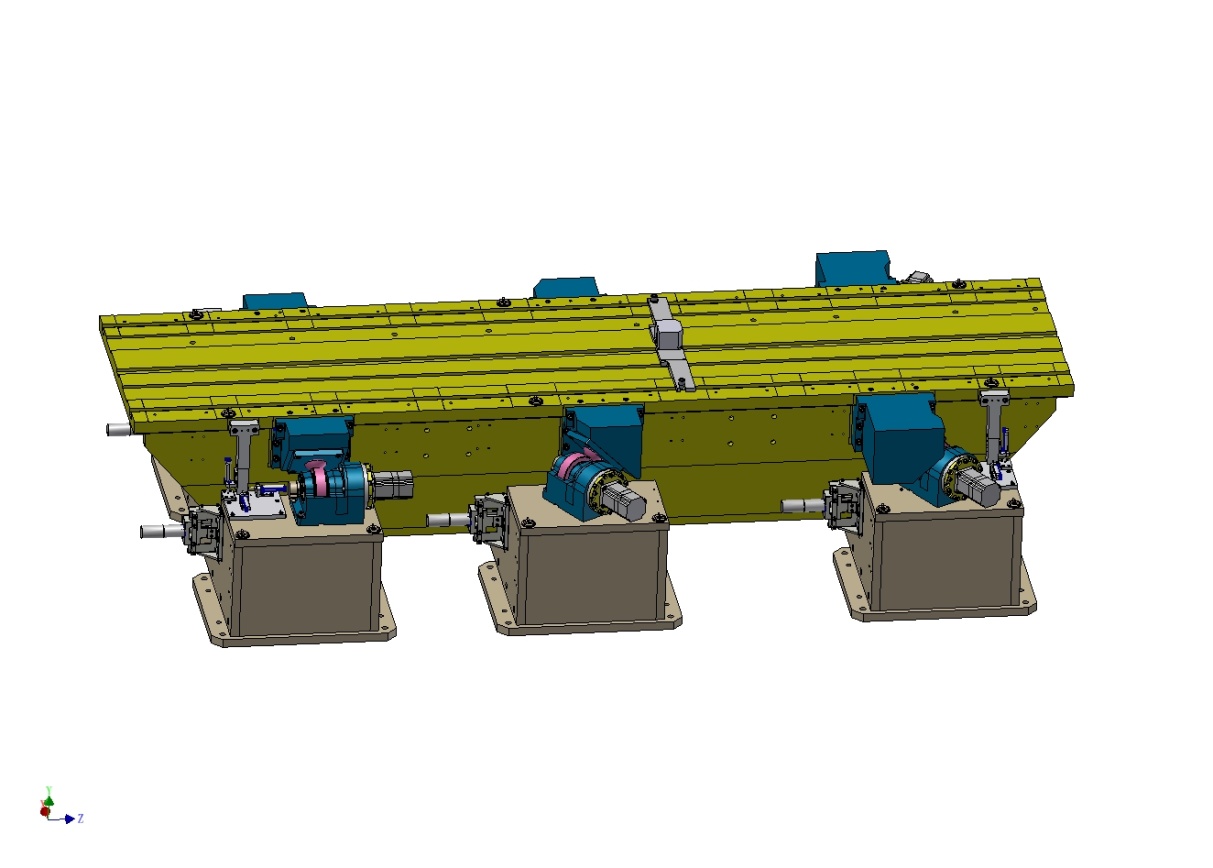 Motor + Cam
Sensor feedback control adjustment
Multi-point support
Automatic locking
Prototypes :
Magnet Girder :
6-point supported
STRAIGHT
MULTIPLET
FODO
SECTION
STRAIGHT
MULTIPLET
QUAD
DOUBLET
L-BEND
QUAD
DOUBLET
L-BEND
L-BEND
L-BEND
3300mm
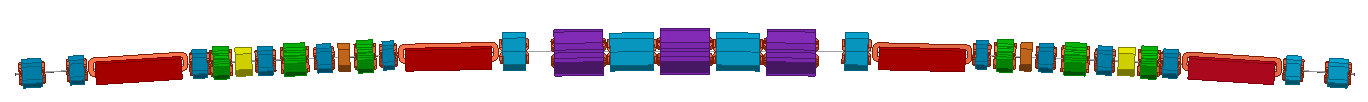 Modal Analysis
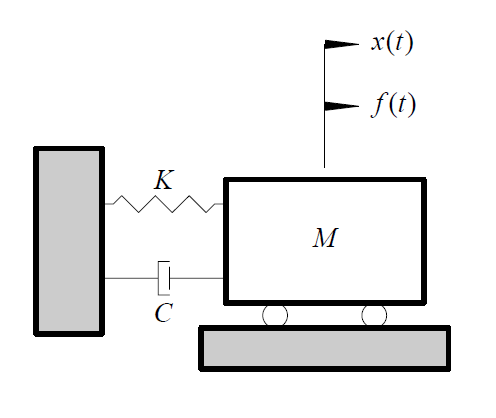 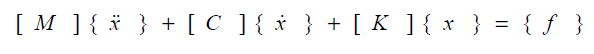 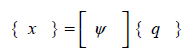 (model)
Uncoupled equation
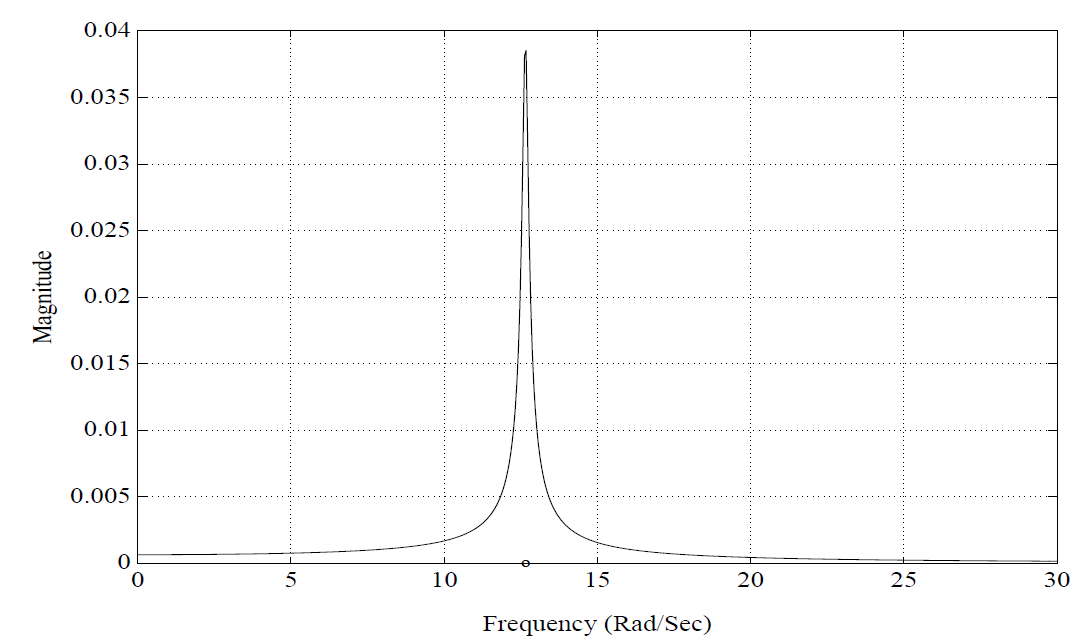 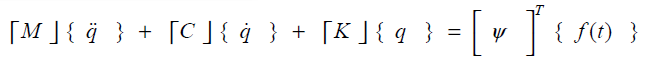 Solving eigenvalue
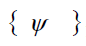 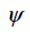 (frequency response function curve)
Single degree of freedom system
Modal Analysis
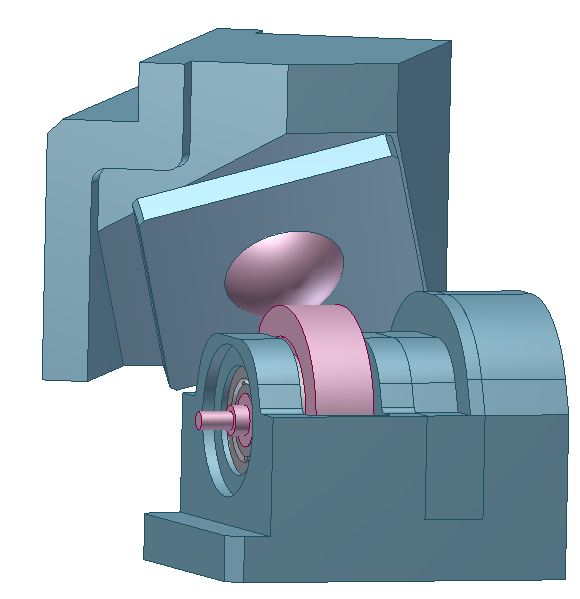 Model simplification:
      1. remove the bolts
      2. contact mode is bonded
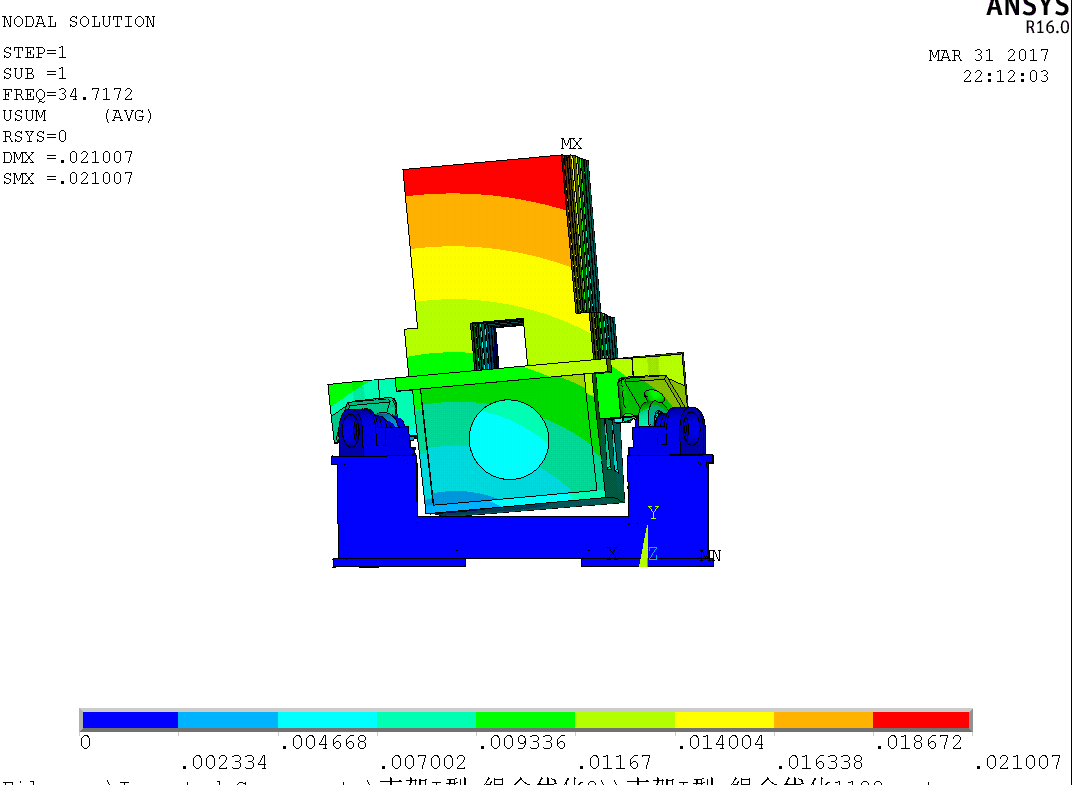 Finite element modal analysis results:
The 1st five orders are rigid modes, and the 6th appears elastomer mode.
The frequency range is 30Hz-80Hz.
The 1st natural frequency is larger than the specification. So we use this model to design.
Cam mover & ball transfer unit
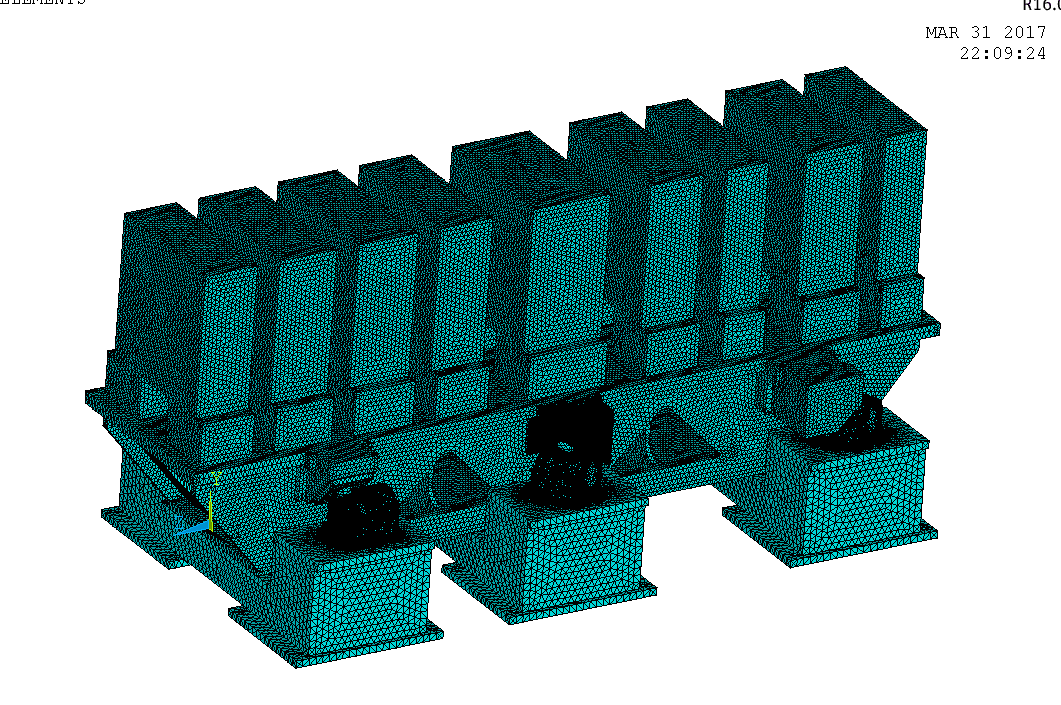 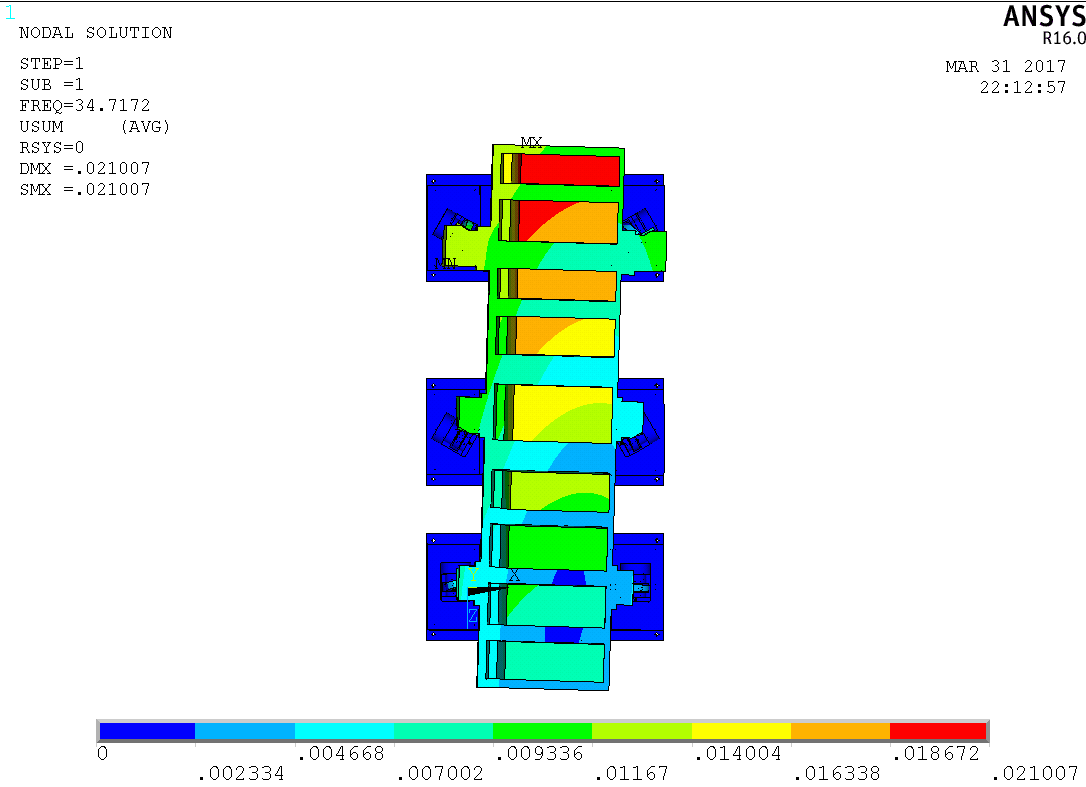 Node displacement map of 1st modal shape
Meshing maps
Experimental Modal Analysis
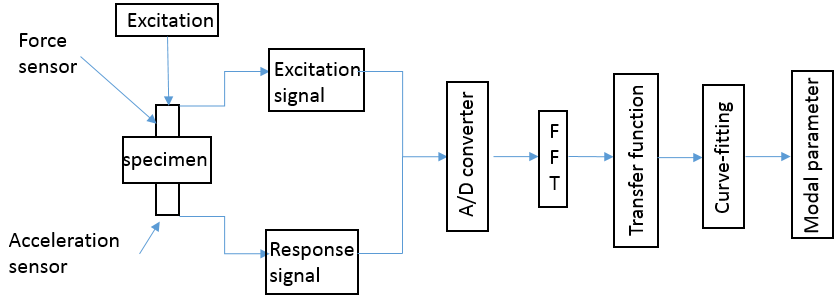 Experimental modal analysis is based on the response and excitation force of system.
Modal shape
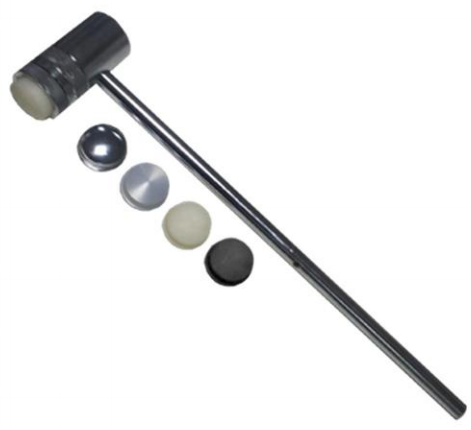 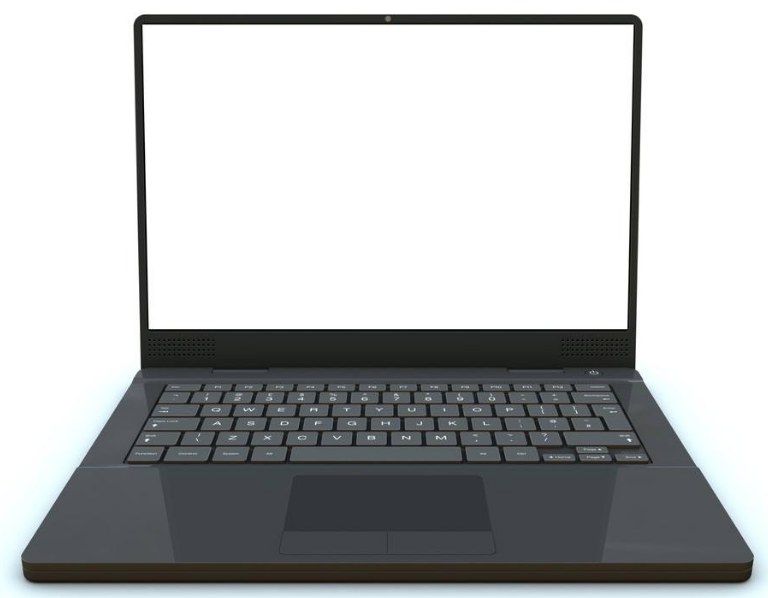 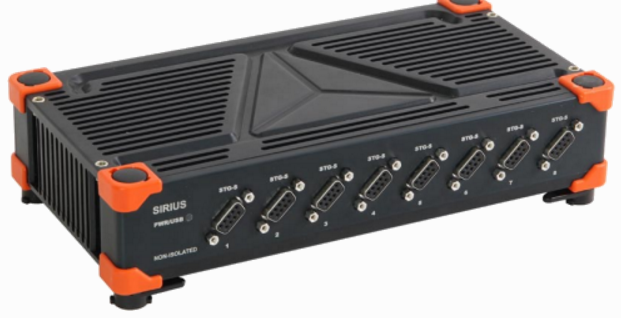 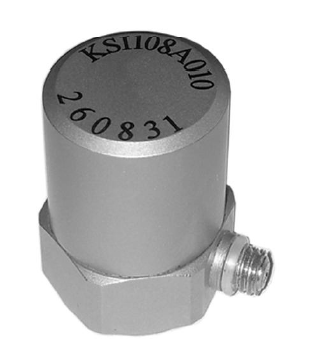 Experimental Modal Analysis
According to modal analysis results:
Natural frequency range
Type of hammer head (rubber)
Position of the hammer & measuring point layout
Simulated modal shape
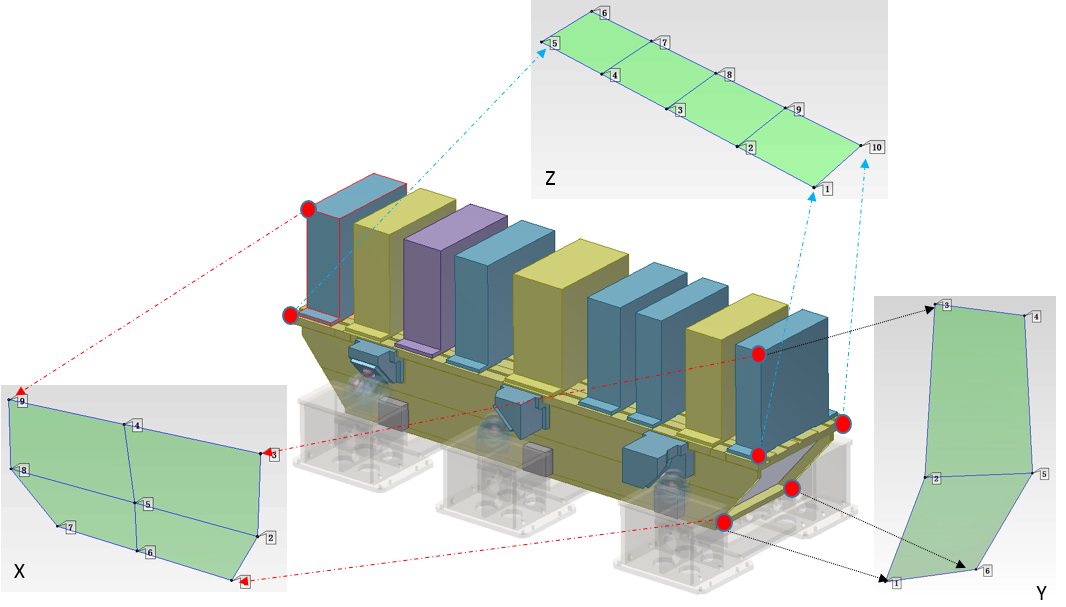 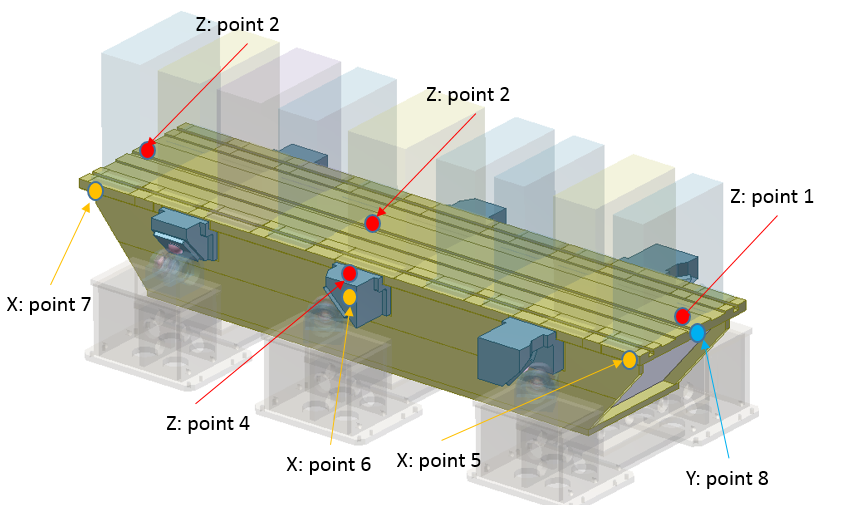 Experimental Modal Analysis
z
y
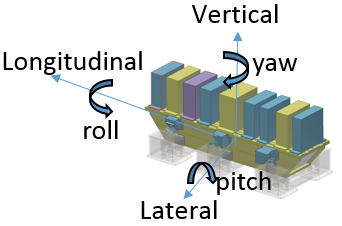 Tested the natural frequency and modal shapes under different condition.
    with/without loads
    with/without locking mechanism
Locking mechanism is effective but not enough.
The fixed mode of baseplate has little effect on natural frequency.
x
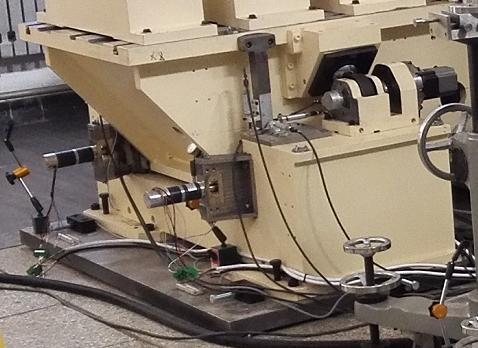 locking mechanism
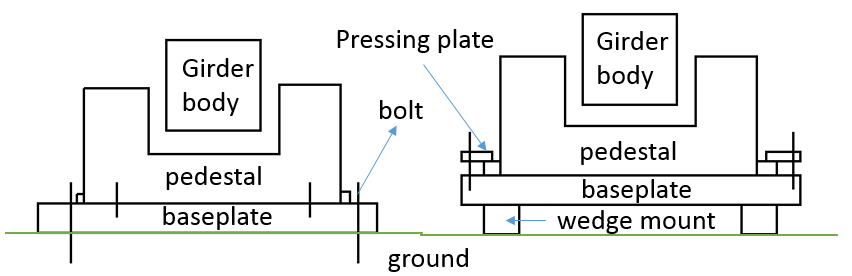 Fixed mode 1
Fixed mode 2
Experimental Modal Analysis VS Modal Analysis
Results :
         1. Except the 1st and 6th orders, modal shapes are all different.
         2. From the experimental results, the first six orders modal shapes are all rigid-body modes.
Optimization of girder model
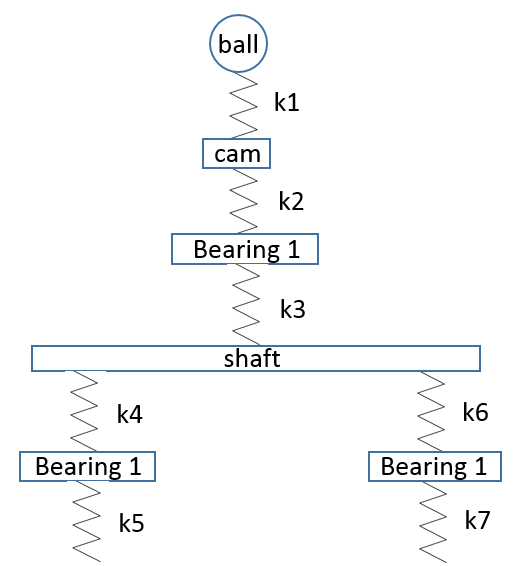 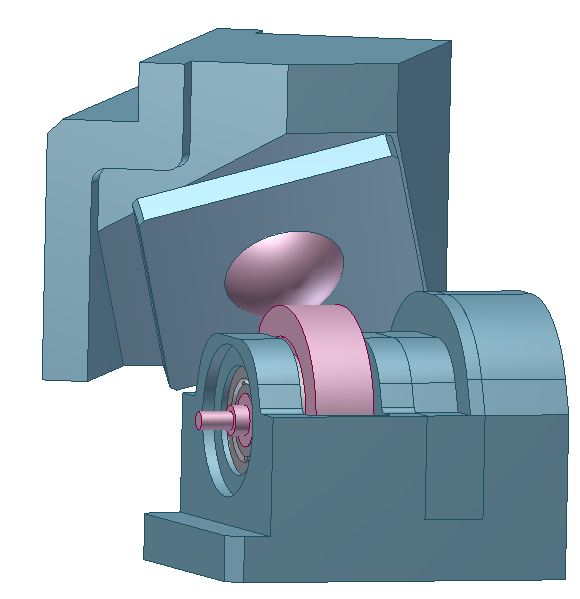 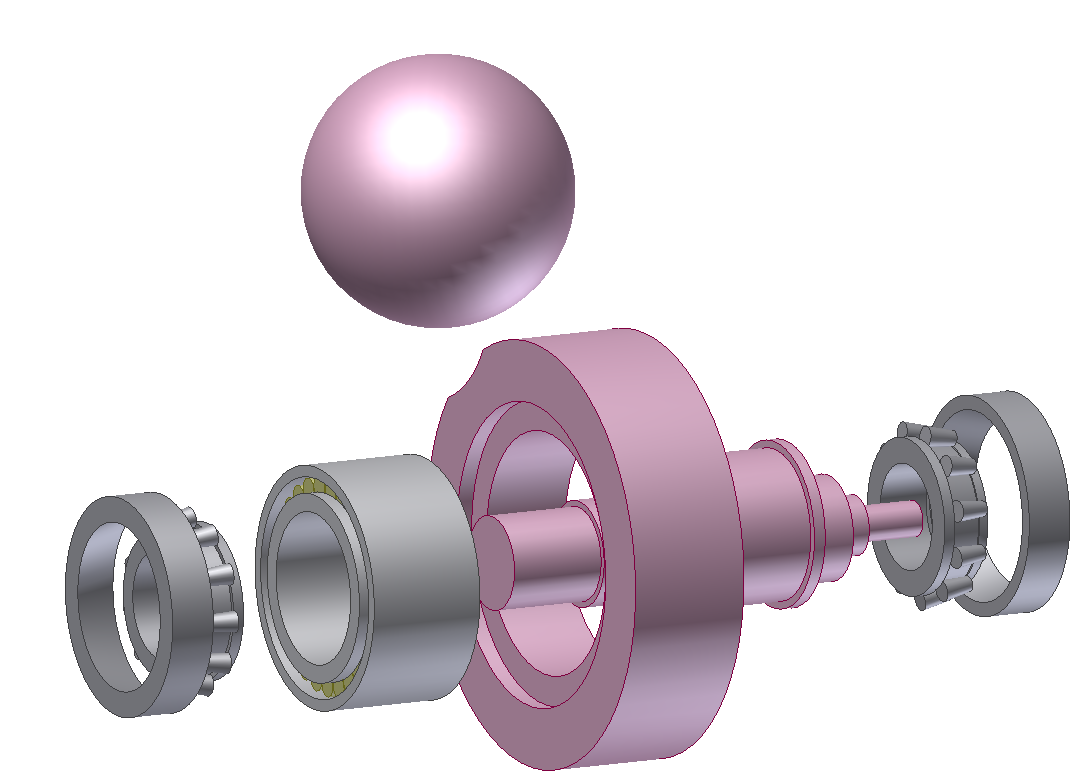 After some work:
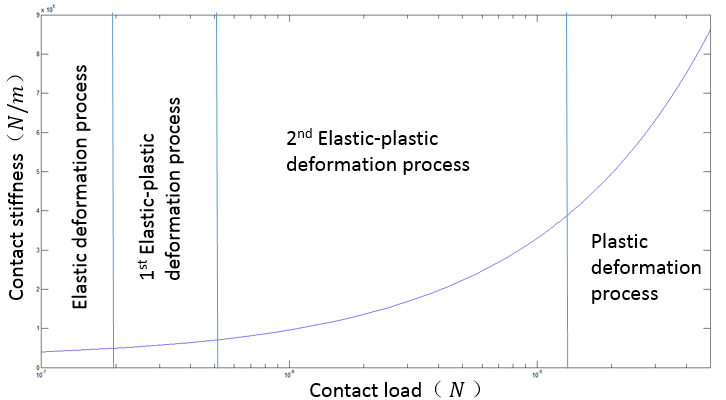 gravity load
Contact stiffness
plastic
elastic
elastic-plastic
Optimization of girder model
Results:
Vertical
yaw
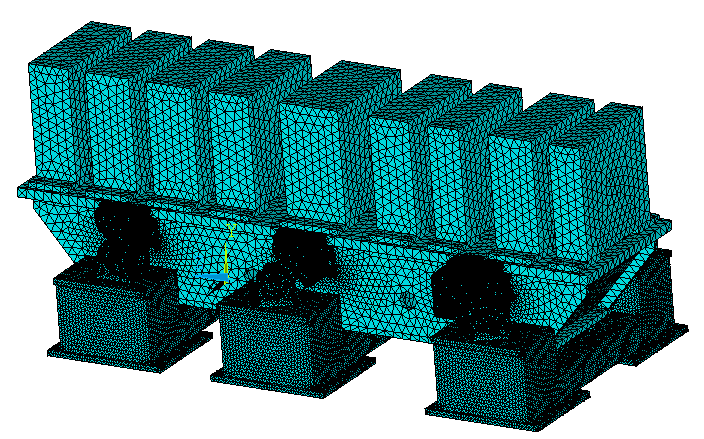 Longitudinal
roll
pitch
Lateral
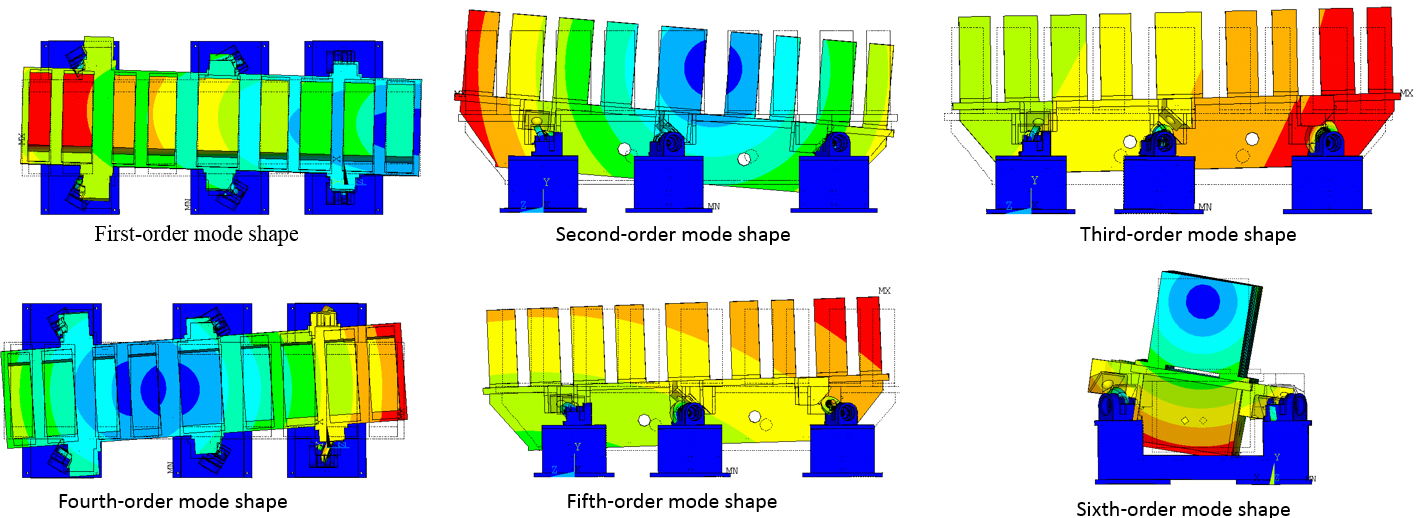 1.The modal shapes of two results are agree with each other.
2.The error rate is less than 20%
Optimization of girder model
According to simulation results of 1st modal shape
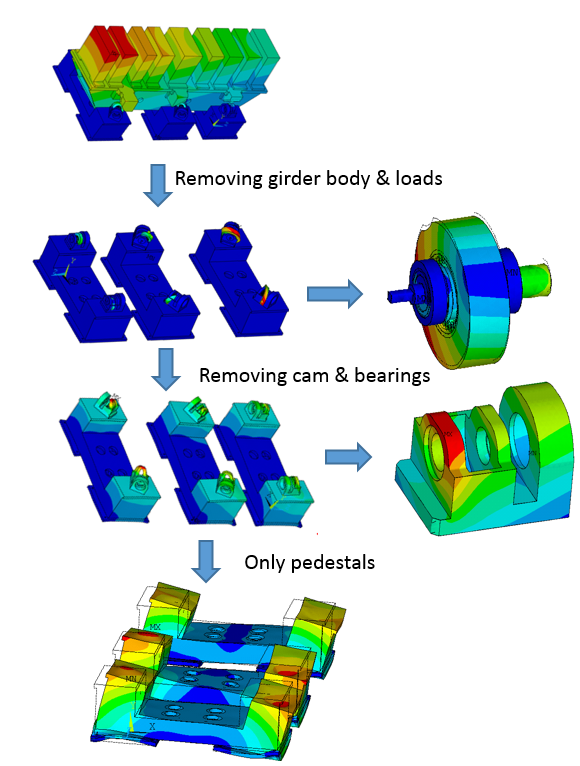 Case 1: removing girder body & loads.
Case 2: removing cam & bearings.
Case 3: only pedestals.
Maybe , improving cam structure is a good method to increase the whole 
natural frequency.
Summary
1. Modal analysis and experimental modal analysis can interact with each other.
2. The fixed mode of baseplate has little effect on natural.
3. Locking mechanism is effective for increasing natural frequency of girder but not enough .
4. Cam mover is a weaker part than the other parts, improving cam structure is a good method to increase  the natural frequency.


Next research plan:
1. we will consider other locking methods.
2. we will be able to match the simulation with the test.
Thanks for your attention！